VY_32_INOVACE_OVF21560_ŽIŽ
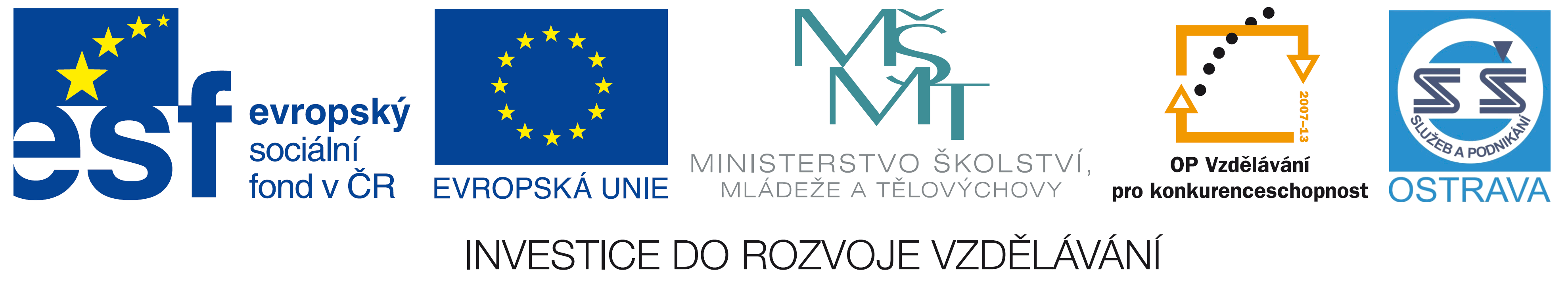 Výukový materiál v rámci projektu OPVK 1.5 Peníze středním školám
Číslo projektu:		CZ.1.07/1.5.00/34.0883 
Název projektu:		Rozvoj vzdělanosti
Číslo šablony:   		III/2Datum vytvoření:		5. 12. 2012Autor:			MgA. Jiří ŽižkaUrčeno pro předmět:       	Odborný výcvik Tematická oblast:		Porovnání klasické a digitální fotografie, 2. roč.

Obor vzdělání:		 Fotograf (34-56-L/01), 2. ročník                                            Název výukového materiálu: 	Adobe Photoshop: lekce č. 15
Popis využití: 	Výukový materiál o úpravách a zpracování digitální fotografie 
		s využitím programu Adobe Photoshop.

Čas: 		60 minut
VY_32_INOVACE_OVF21560_ŽIŽ
VRSTVY
Vrstvy jsou tou nejdůležitější vlastností Photoshopu. 
Ve Photoshopu můžete vytvořit až 8 tisíc vrstev .
Je důležité osvojit si práci s celkem devíti různými typy vrstev:
1. Vrstva pozadí
CTRL+J
Před započetím práce ji zduplikujeme:

Obsahuje původní data.

Obdoba negativu v analogové fotografii.
Zacházíme s ní stejně jako s originálem filmu.
 
Nikdy neretušujte přímo na této vrstvě!

Vždy ji ponecháváme v původním stavu.

Vrstva pozadí slouží ke srovnání stavu „před“ a „po“.

Nedotýkejte se jí!

Než podniknete jakékoliv zásahy do originálního souboru ZÁLOHUJTE JEJ !
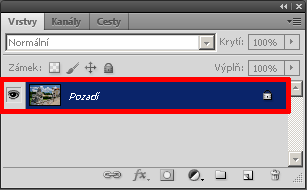 VY_32_INOVACE_OVF21560_ŽIŽ
2. Duplicitní vrstva
Vytvoření duplicitní vrstvy:

přetáhnete původní vrstvu 
na ikonu Vytvořit novou vrstvu:
nebo použijeme klávesovou zkratku: 



Jedná se o přesnou kopii pozadí,
na které můžeme pracovat bez vlivu 
na originální data.
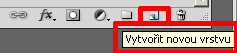 CTRL+J
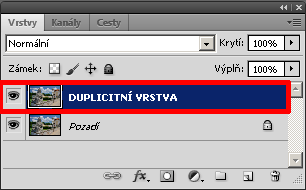 VY_32_INOVACE_OVF21560_ŽIŽ
3. Kopírovaná vrstva
Vytváříme jí, když potřebujeme pro práci jen část vrstvy.

Provedeme výběr části obrázku, 
který chceme použít a zvolíme 
Za použití pravého tlačítka
Vrstva kopírováním
nebo stiskneme: 






Photoshop zkopíruje a vloží výběr 
do nové vrstvy při zachování umístění 
původních dat na nové vrstvě.
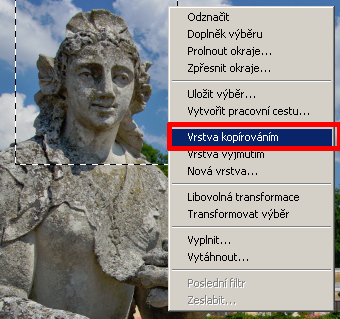 CTRL+J
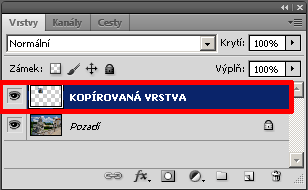 VY_32_INOVACE_OVF21560_ŽIŽ
4. Vrstvy úprav
Umožňují provádět celkové a výběrové úpravy.

Vhodné pro zdokonalování obrázků a pro aplikování kreativních efektů.
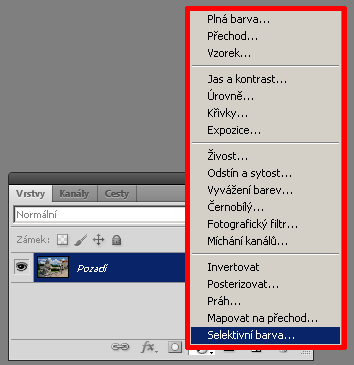 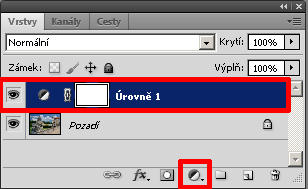 VY_32_INOVACE_OVF21560_ŽIŽ
5. Prázdné vrstvy
Prázdná vrstva je představována vzorem mřížky. 










Lze ji přirovnat k jakémusi listu průhledné fólie, na kterém
můžeme malovat nebo retušovat aniž bychom ovlivnili data na vrstvě Pozadí.
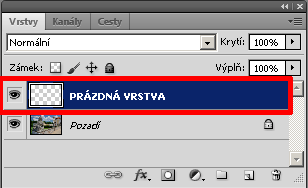 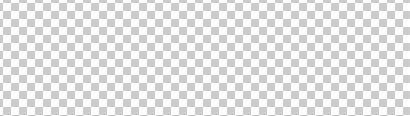 VY_32_INOVACE_OVF21560_ŽIŽ
6. Neutrální vrstva
Photoshop nezobrazuje některé režimy prolnutí u vrstev vyplněných 	bílou, šedou nebo černou barvou.

Neutrální vrstvy používáme pro:

jemné i výraznější vylepšování odstínů 
pro efekty zostření
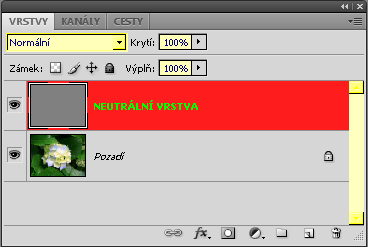 VY_32_INOVACE_OVF21560_ŽIŽ
7. Vrstvy výplní
Vrstvy výplní umožňují odděleně vkládat:

plné výplně
přechodové výplně
vzorkované výplně 

Vrstva vyplněná plnou barvou je vhodná, když obarvujeme 
	nebo tónujete obrázek.
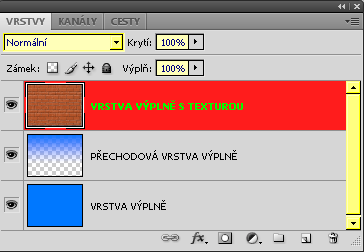 VY_32_INOVACE_OVF21560_ŽIŽ
8. Vrstvy sloučené
Nejsnazší je pracovat na vrstvě dosud provedené práce, tedy vrstvě vytvořené všemi viditelnými vrstvami, které jsme již upravovali.

Sloučenou vrstvu (s kompletními informacemi o obrázku) vytvoříme
	klávesovou zkratkou
Ctrl+Alt+Shift+E.
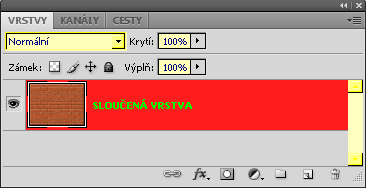 VY_32_INOVACE_OVF21560_ŽIŽ
9. Vrstvy inteligentních objektů
Představují flexibilnější a kvalinější způsob práce i se složenými obrazy.

Před každou transformací vrstvy (skupiny vrstev) nebo jejím oříznutím 	provedeme převod na Inteligentní objekt.

Vrstvu převedenou na inteligentní objekt můžeme libovolně 	transformovat, opakovaně měnit její velikost, a to bez ztráty 	obrazových bodů a ostrosti. 

Inteligentní objekt využívá data originálního souboru a nenastavuje 	obrazové body.

Inteligentní objekt můžeme upravit jako samostatný obraz v novém okně
i po jeho vložení do jiného obrazu (po dvojím kliknutí na Inteligentní objekt v paletě Vrstvy).

Inteligentní objekty mohou také obsahovat různé efekty, které umožňují 	nedestruktivní aplikaci a lze je kdykoliv změnit případně i odstranit.
VY_32_INOVACE_OVF21560_ŽIŽ
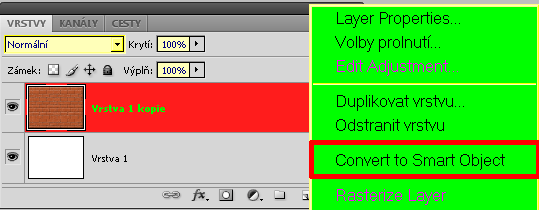 Převod vrstvy na  Inteligentní objekt.
Úprava Inteligentního objektu 
jako samostatného obrazu v novém okně
(po dvojím kliknutí na Inteligentní objekt v paletě Vrstvy).
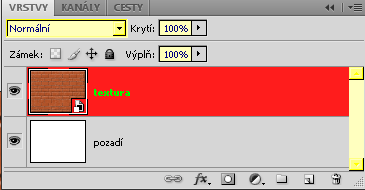 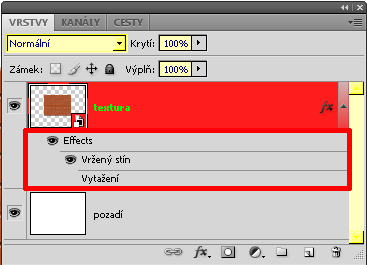 Nedestruktivní aplikace různých efektů 
na Inteligentním objektu
VY_32_INOVACE_OVF21560_ŽIŽ
Použitá literatura:

1.	Eismann, Katrin: Photoshop – retuš a restaurování fotografie, Zoner Press, Brno 2008.
2.	Adobe Creative Team: Adobe Photoshop CS5 - Oficiální výukový kurz, Computer Press, 2010.